«Ум и дела  твои бессмертны 
в памяти русской, 
но для чего пережила тебя любовь моя»
                                 Н. А. Чавчавадзе
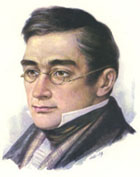 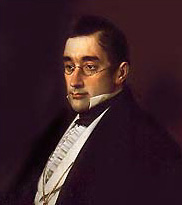 Жизнь и творчество
 А. С. Грибоедова

(1795/94/90 – 1829)
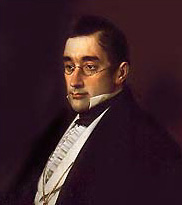 Крамской  Портрет Грибоедова
Акварель В. И. Машкова
«Его меланхолический характер, его озлобленный ум, его добродушие, самые слабости и пороки, неизменные спутники человечества, – все в нем было необыкновенно привлекательно»
                   					 А С. Пушкин
Усадьба в Хмелите
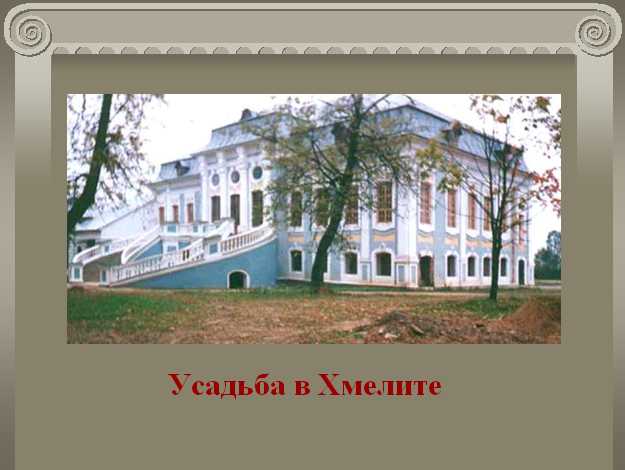 Детские годы А. С. Грибоедова
Настасья Федоровна
Юный А. С. Грибоедов
 в Хмелите
Учеба в Московском университете
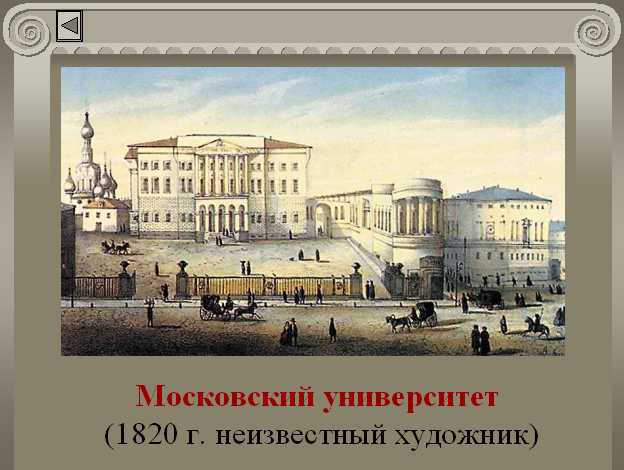 Московский университет
(Литография неизвестного художника)
С л у ж б а   О т е ч е с т в у
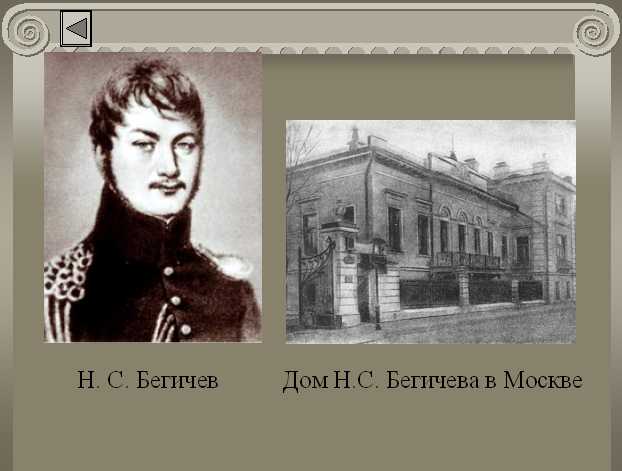 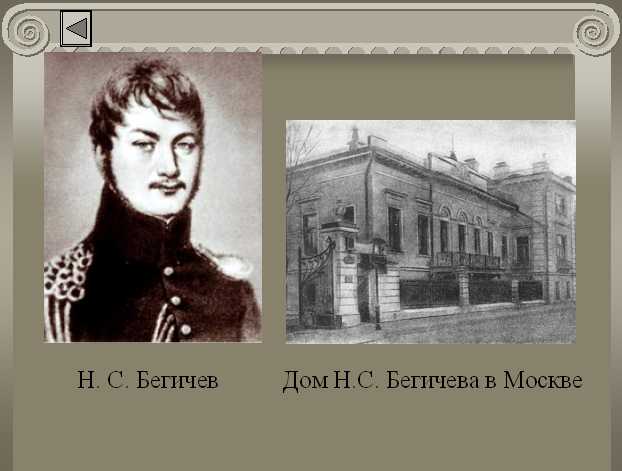 Дом Н. С. Бегичева в Москве
Н. С. Бегичев
Г р и б о е д о в – м у з ы к а н т
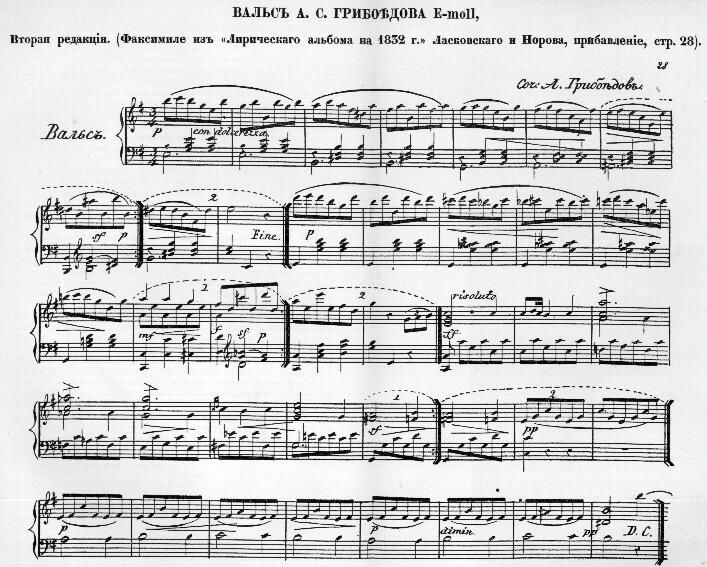 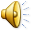 Д у э л ь
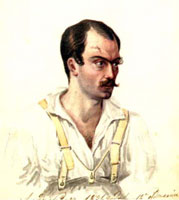 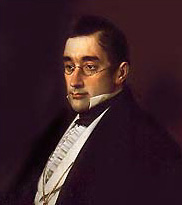 А. И. Якубович
А. С. Грибоедов
Комедия «Горе от ума»
Иллюстрации Д. Кардовского
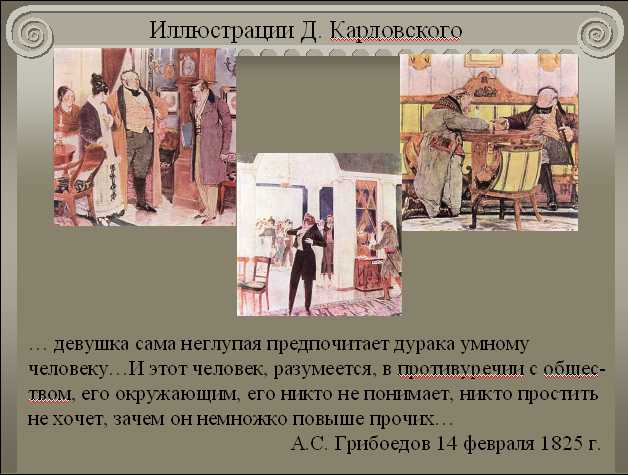 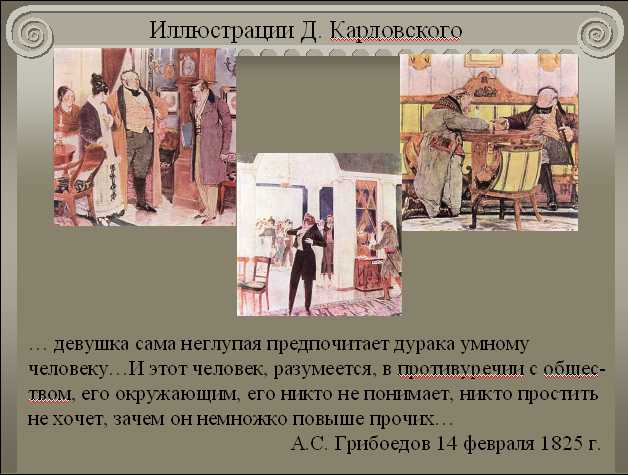 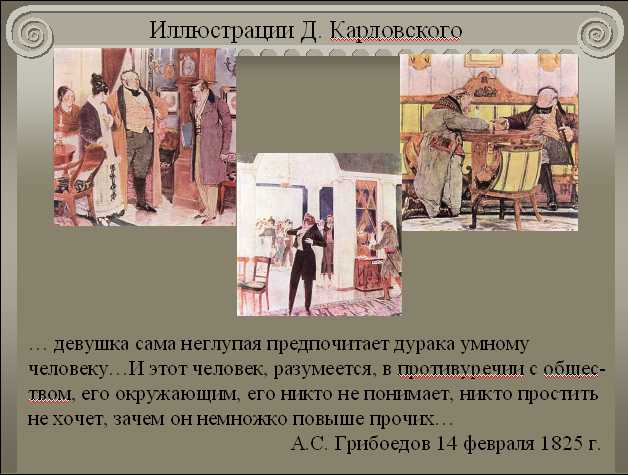 …девушка сама неглупая предпочитает дурака умному человеку… И этот человек, разумеется, в противоречии с обществом, его окружающим, его никто не понимает, никто простить не хочет, зачем он немножко повыше прочих
А. С. Грибоедов 14 февраля 1825 года
Герои комедии «Горе от ума»
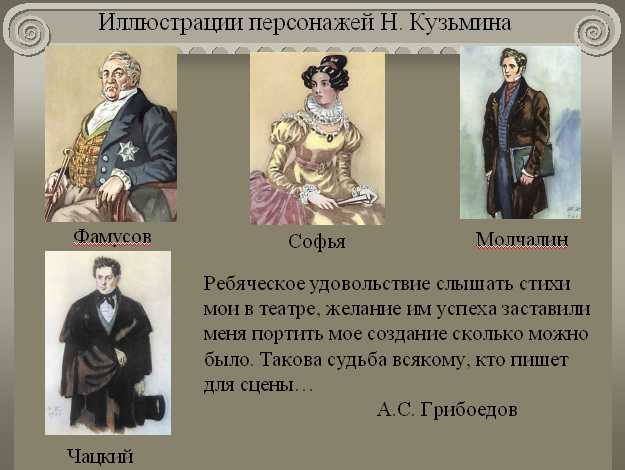 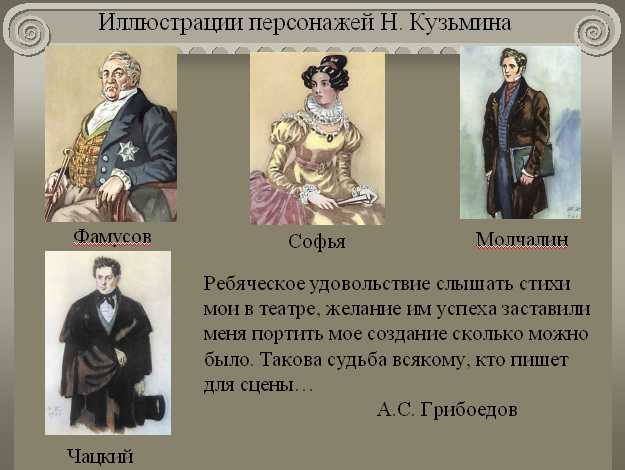 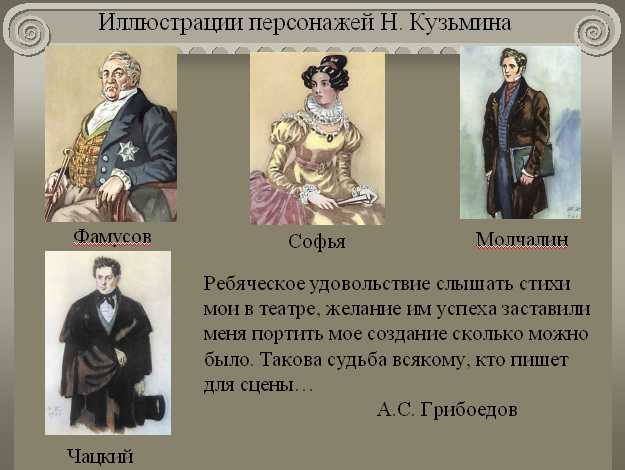 Чацкий
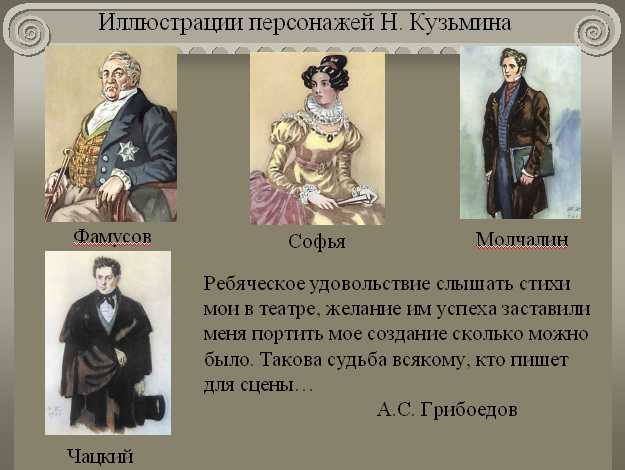 Фамусов
Молчалин
Софья
Новаторства Грибоедова в комедии «Горе от ума»
Нарушение правила единства действия. Конфликт приобретает двоякий характер и осмыслен не в отвлеченной или аллегорической форме, а реалистично
Историзм в изображении действительности
Глубокое и многостороннее раскрытие характеров, индивидуализированных с помощью речевых портретов
Мастерство в создании психологических портретов
Отказ от 5 действия
Новаторство в вопросах языка и организации стиха (использование свободного ямба, с помощью которого создается образ живой разговорной речи)
Грибоедов и декабристы
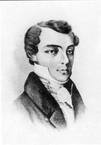 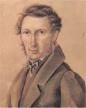 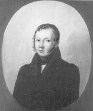 К. Ф. Рылеев
С. П. Трубецкой
Е. П. Оболенский
Д и п л о м а т и ч е с к а я    с л у ж б а
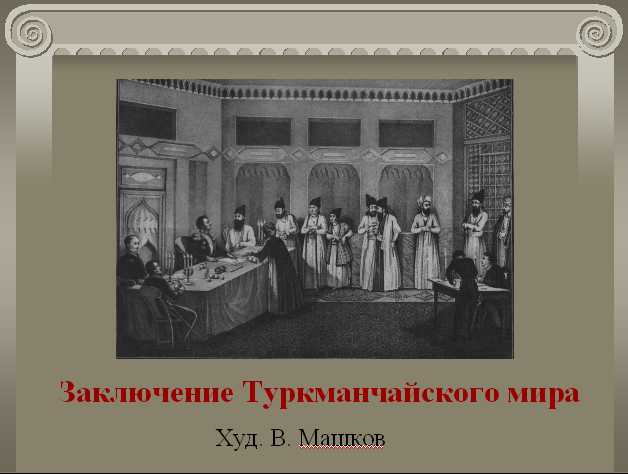 Заключение Туркманчайского мира
Художник В. Машков
Г р и б о е д о в    в    Т и ф л и с е
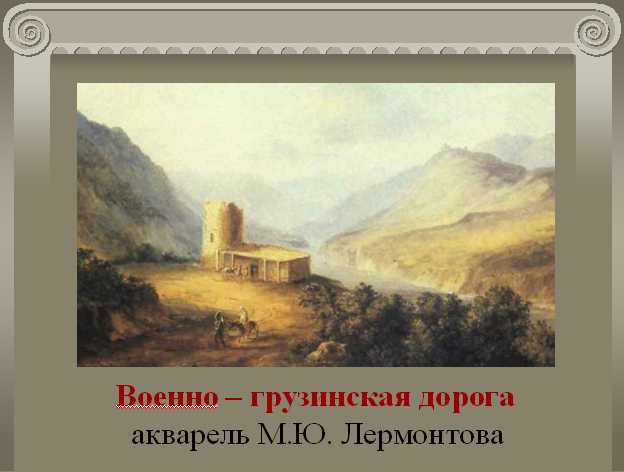 Военно-грузинская дорога
Акварель М. Ю. Лермонтова
Женитьба на княжне Нине Чавчавадзе
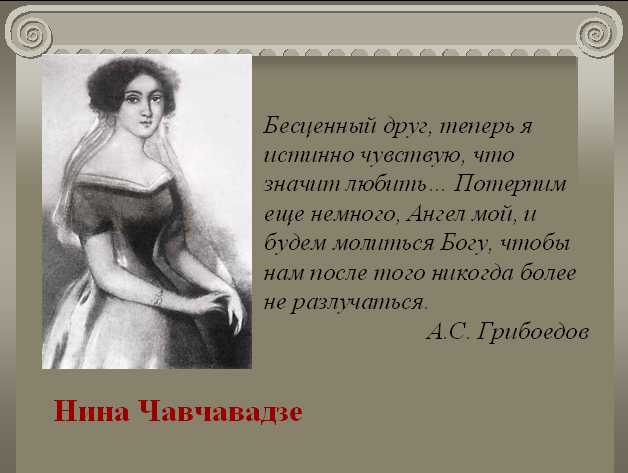 Бесценный друг, теперь я истинно чувствую, что значит любить … Потерпим еще немного, Ангел мой,  и будем молиться Богу, чтобы нам после того никогда более не разлучаться

А. С. Грибоедов
Трагическая гибель А. С. Грибоедова
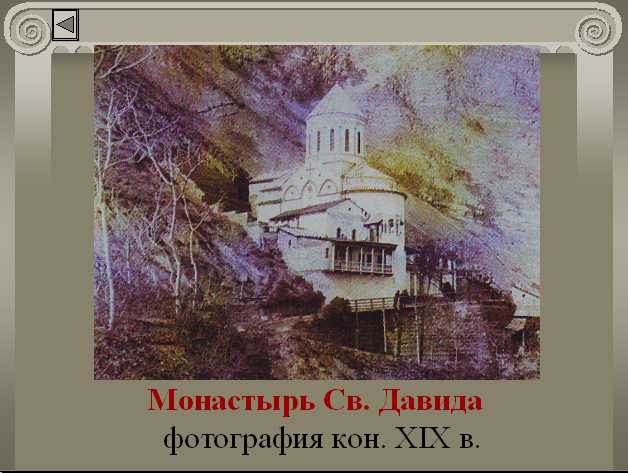 Монастырь Святого Давида
фотография конца XIX века
В   Пантеоне    Мтацминда
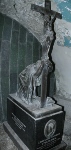 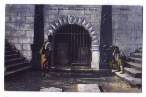 Ум и дела твои бессмертны в памяти русской,

 но для чего пережила тебя любовь моя
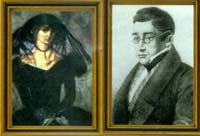 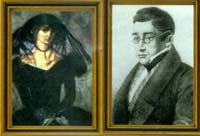 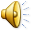